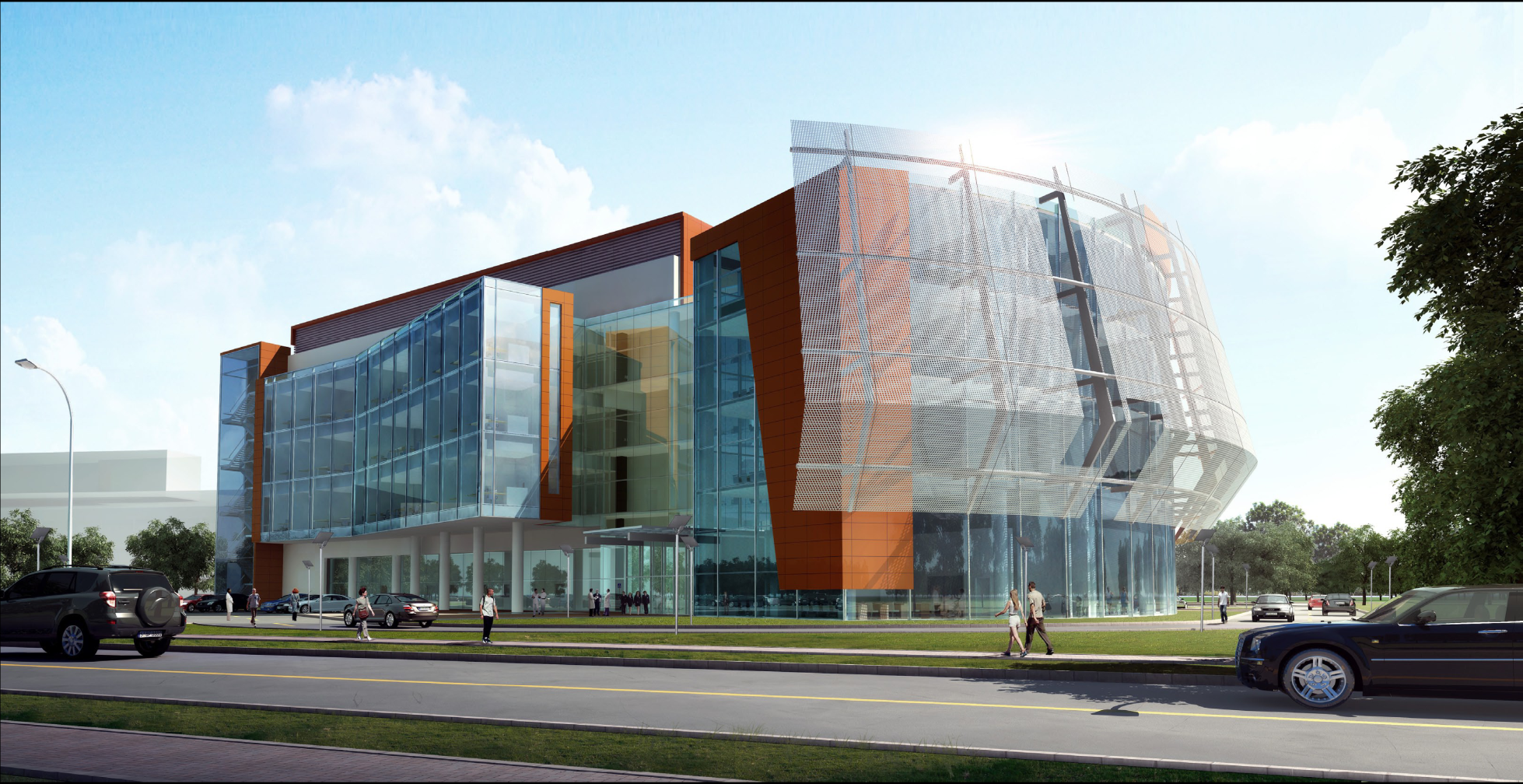 UF Research and Academic Center at Lake Nona
Presentation to Florida Board of Governors, March 17, 2010
Dr. Win Phillips – Vice President for Research
University of Florida
The University of Florida Research and Academic Center will be the next piece of the growing Biomedical cluster at Lake Nona and will be located adjacent to the Sanford-Burnham Medical Research Institute site within the science and technology park zone of the Lake Nona Development. 

The facility is planned to be a 4-story 115,000 GSF building, which will include research, academic, office, conference, and support space to facilitate the UF mission.
Overview
Lake Nona Master Plan
University of Florida
Research Center at Lake Nona
Future
Phase
Burnham Institute
for Medical Research
University of Florida
Research and Academic Center
UF & Burnham Institute Sites
SITE SUMMARY 	
UF Research and Academic Center 	
Gross Acreage: 5.27   	




BUILDING PROGRAM 	
Classroom & Student Spaces 13,862 (sf) 
CDDC (Comprehensive Drug Development Center) 8,345 sf 	
Administration 2,706 sf 	
Research 28,266 sf 	
Public/Common Space 7,719 sf 	
Mechanical/Other 2,674 sf 	
	
Total Gross Square Feet	115,000 sf
UF Site
Project Budget
$47,068,845	(Basic Construction Cost)
$2,020,000 	(Site/Utility Infrastructure)
$11,899,555 	(Other (including Fees, Inspections, FF&E, 			 contingency) 
$60,988,400 	Total Project Budget

Project Funding
$6,000,000	(Previous Allocation 2008/09 PECO)
$54,988,400	(Remaining PECO Request)
$60,988,400	Total Project Funding
UF Project Budget & Funding
Building Rendering